Opakování estery
ESTERY
Kyslíkaté deriváty uhlovodíků
Vznikají ESTERIFIKACÍ
Reakce karboxylové kyselin s alkoholem 

CH3COOH      +      	 C2H5OH                 CH3COOC2H5	 +         H2O
KYSELINA OCTOVÁ		ETHANOL	  ETHYLESTER KYS. OCTOVÉ   VODA
							(ethyl acetát)
		ESTEROVÁ SKUPINA  -COO-
koncovka –oát   methanoát, benzoát, ethanoát               formiát, acetát
VLASTNOSTI ESTERŮ
málo rozpustné ve vodě, kapalné
v ovoci
charakteristická vůně- Z JAKÉ KYSELINY A ALKOHOLU???? ŘEKNI…
Organické látkysložené z atomů C, H, O
Lipidy (tuky, oleje a vosky), sacharidy (cukry), proteiny (bílkoviny), enzymy, vitamíny
Lipidy  - tuky, oleje, vosky
TUKY
VZNIKAJÍ živých organismech, zásoba energie

glycerol + mastná kyselina 				tuk   		+	voda

CH2-	OH		HOOC – (CH2)14-CH3	CH2-OOC-(CH2)14-CH3
CH2-	OH	+	 HOOC – (CH2)14-CH3 	CH – OOC-(CH2)14-CH3   + 3H2O	
CH2- OH		 HOOC – (CH2)14-CH3 	CH2- OOC-(CH2)14-CH3
								ESTER
Rozdělení tuků
Pevné
z mastných kyselin s jednoduchou vazbou=nasycené
Nasycené tuky- „zlé“-
 více cholesterolu (ucpávání cév)
Živočišného původu
Máslo, sádlo, lůj
Kapalné -oleje
Z mastných kyselin s násobnou vazbou = nenasycené
Nenasycené tuky – „hodné“
Méně cholesterolu

Mořské ryby- rybí tuk, rostlinné oleje lisované za studena
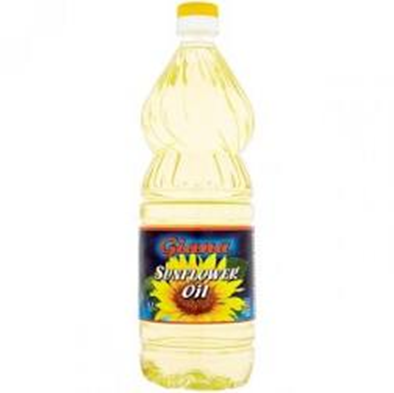 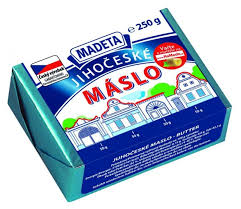 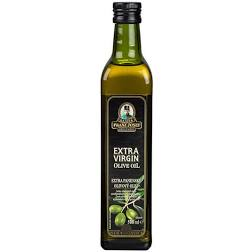 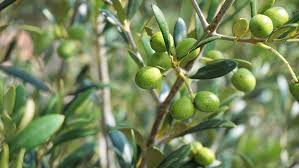 TUKY
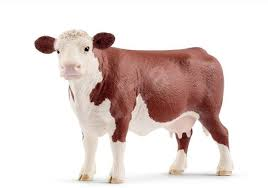 PEVNÉ
KAPALNÉ
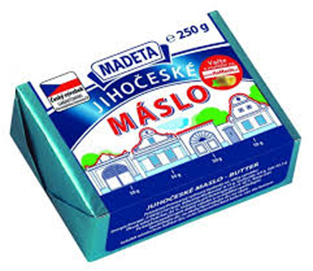 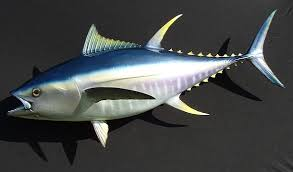 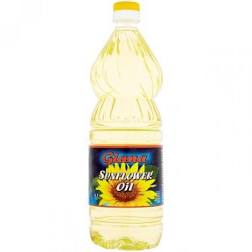 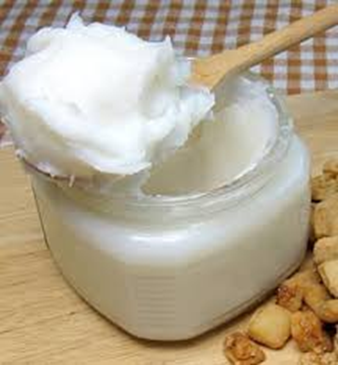 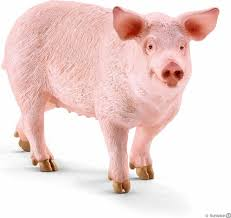 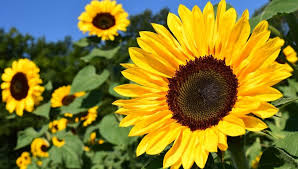 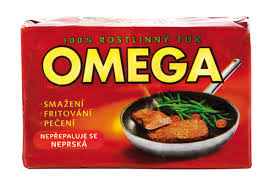 Ztužené tuky
z rostlinných olejů
ztužováním za pomocí vodíku, teploty a tlaku
delší trvanlivost, bez zápachu
MARGARÍNY, TUKY NA PEČENÍ
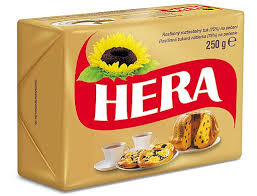 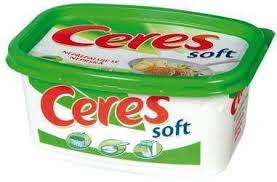 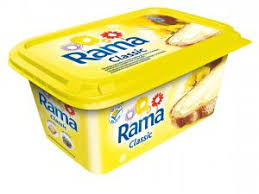 Využití tuků a olejů
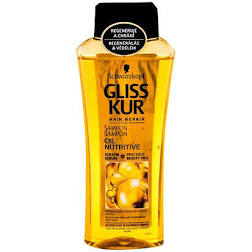 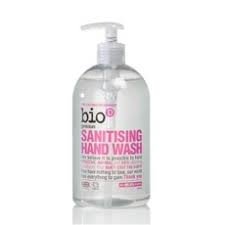 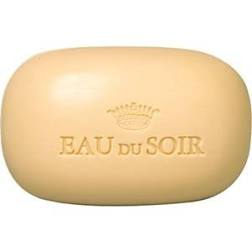 mýdla
šampóny
krémy
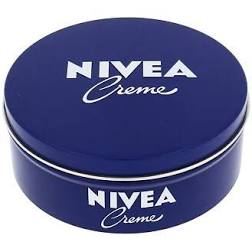 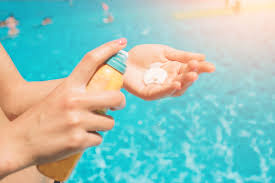 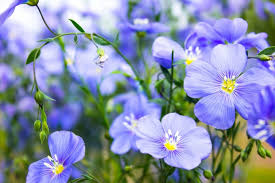 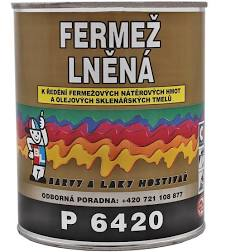 Oleje
Některé snadno vysychají
Lněný olej – na vzduch tuhnou
= FERMEŽ
Nátěry dřeva
K výrobě sklenářských tmelů, linolea
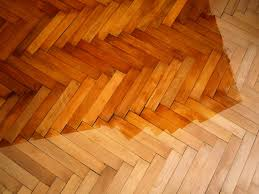 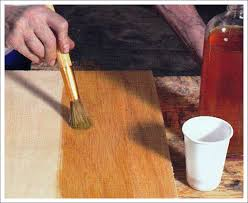 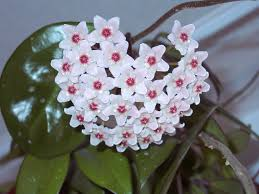 VOSKY
známe z esterů 
Estery mastných kyselin a alkoholu s jednou –OH skupinou
Rostlinné
Tuhé povlaky na pokožce listů, plodů
Živočišné – stavební funkce
Včelí vosk – plásty
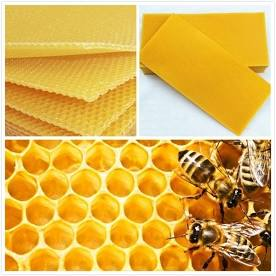 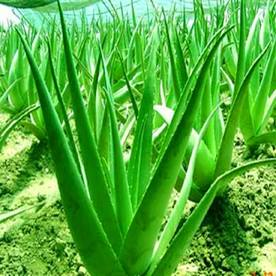 Využití vosků člověkem
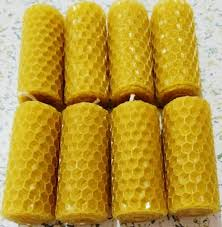 Ochrana proti proniknutí vody

Krémy na boty, ošetření karosérie aut…
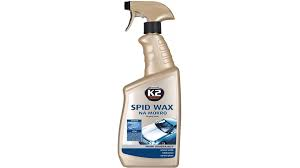 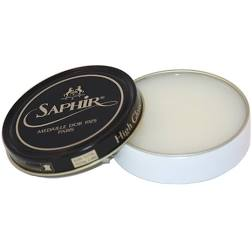 Lipidy   (zápis)
tuky, oleje, vosky
Tuky – nasycené a nenasycené, živočišné a rostlinné
     máslo, sádlo	      slunečnicový olej

glycerol + mastná kyselina 		tuk   		+	voda
Estery   - COO-
Využití: krémy, mýdla, šampóny
Ztužené tuky (Hera)
Oleje – tuhnou – FERMEŽ
nátěry dřeva (lněný olej)
Vosky – ochrana povrchu rostlin, stavební – včely
Využití: krémy na boty, ošetření karosérií aut, svíčky
DÚ z online hodiny
Co je tzv. přepuštěné máslo?

Jaké vitamíny jsou rozpustné v tucích?

Kdo ze společenstva včel vyrábí včelí vosk?

Proč jsou tuky důležitou složkou potravy a jaká je denní dávka v těle?

Kde v těle se nachází myelinová obal a k čemu slouží?

Neposílat, kontrola na další online hodině!